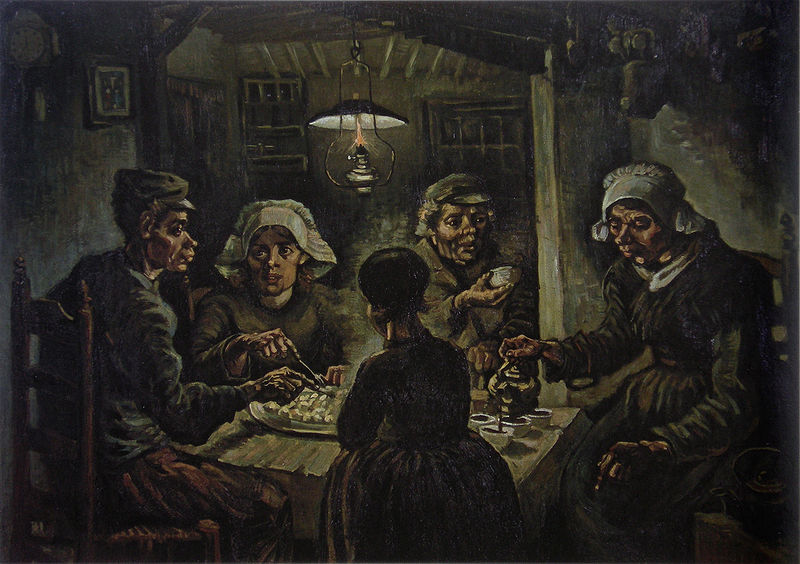 Натуралізм у літературі порубіжжя ХІХ-ХХ ст.
Запоруки виникнення
Філософська база
Натуралізм у Франції: Гонкури, Золя, Мопассан
Натуралізм в Англії: Гарді
Натуралізм у Німеччині: Гауптманн
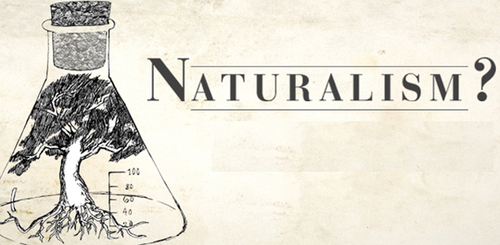 Напрям у літературі к. ХІХ-п. ХХ ст. 
Місія: наукові методи у художньому зображенні дійсності 
Філософська база: 
Позитивізм (Огюст Конт, Іпполіт Тен) 
Дарвінізм (Чарльз Дарвін, Герберт Спенсер)
Марксизм (Карл Маркс)
Іпполіт Тен«Історія англійської літератури» (1864)
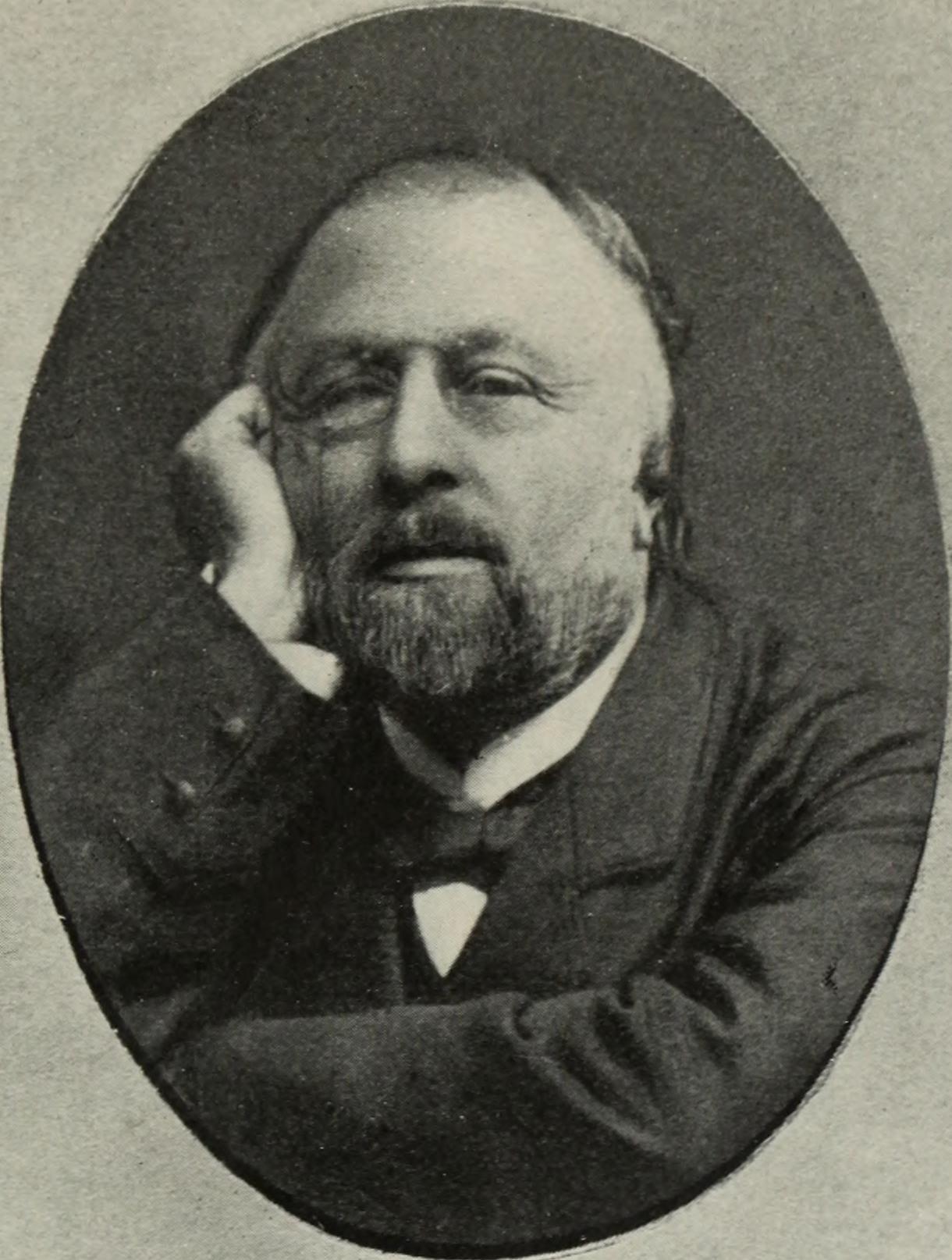 «Нічого не існує поза індивідуумом»
Теорія раси, середовища, моменту:
Раса – спадкові нахили; 
Середовище – конкретне оточення, географічне й соціальне; 
Момент – зіткнення раси й середовища, зовнішнього й внутрішнього;
Сума моментів визначає культурне зростання нації
Я вивчив багатьох філософів і багатьох кішок. Мудрість кішок незрівнянно вища.
Герберт Спенсер«Система синтетичної философії»(1896)
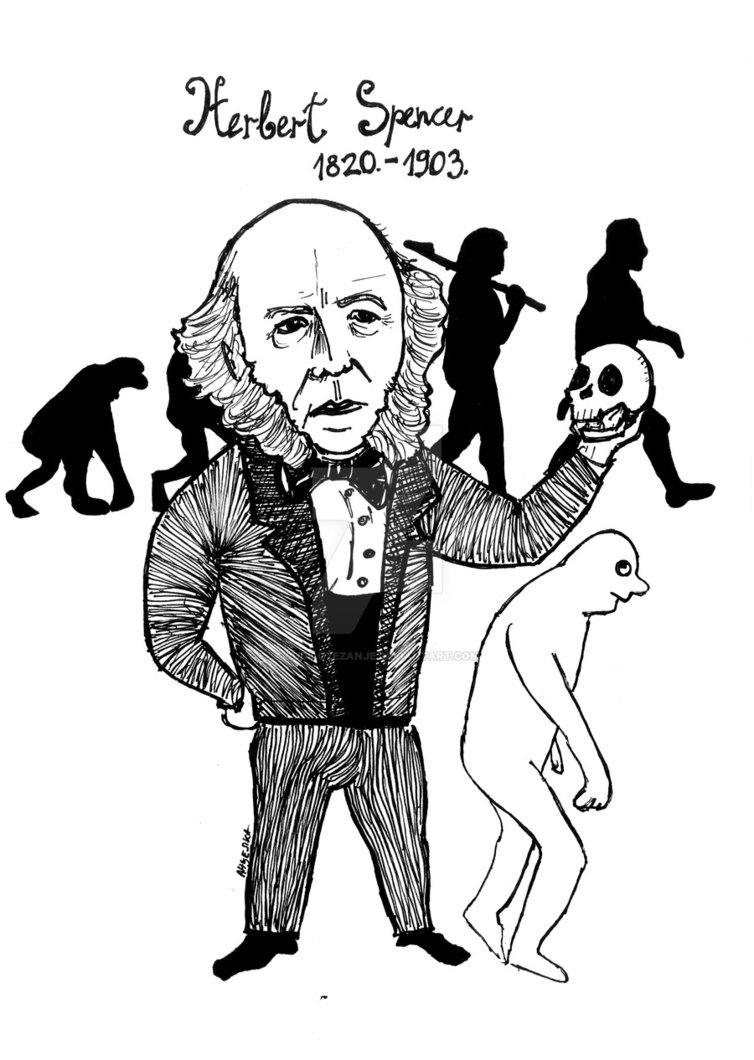 «Боротьба за існування»
«Соціальний дарвінізм»
«Динамічна рівновага життя», підтримувана еволюцією
Життям керує випадок
Мораль як мінливий принцип виживання й користі
Чезаре Ломброзо
Біологічна визначеність геніальності й злочинності
Злочинець як специфічний підвид людини (homo delinquent, “людина винна”)
Морфологічні ознаки злочинця
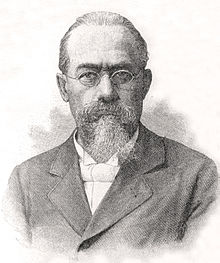 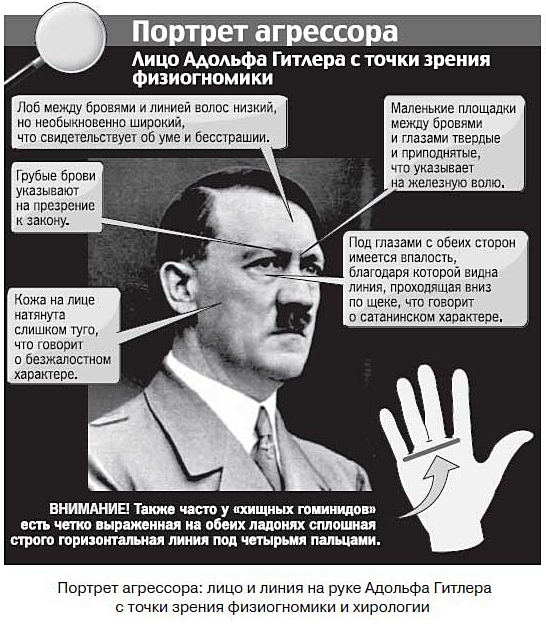 Фізіогноміч-ний аналіз за Ломброзо
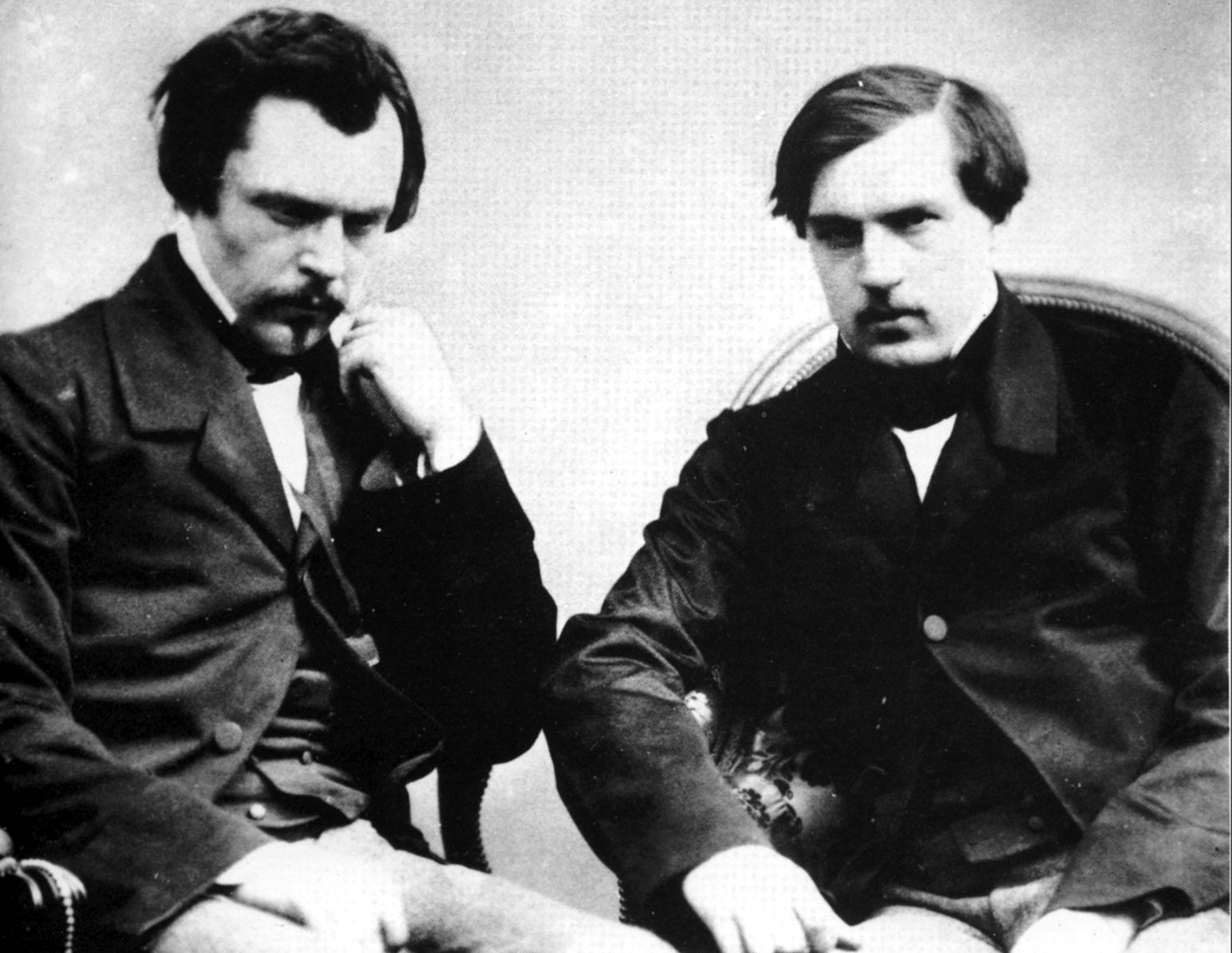 Хвороба й виродження
Насильство цивілізації над природою
Острах смерті
Конфлікт біологічного й соціального
«Клінічне письмо»
Брати Жюль та Едмон Гонкури
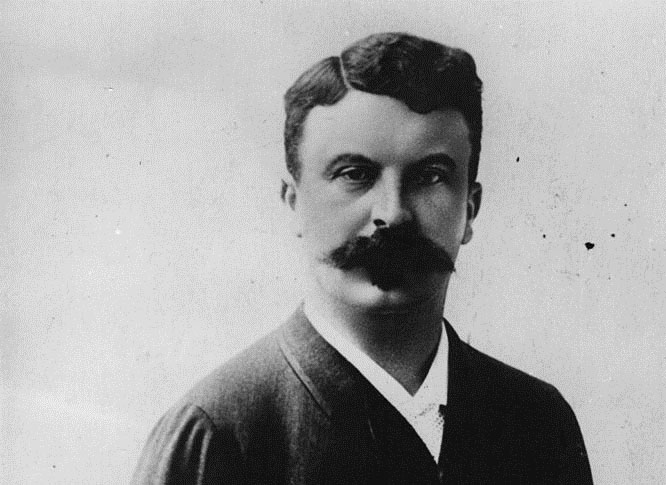 Гі де Мопассан
Об’єктивне письмо
«Чистий психологізм»
Увага до характерної деталі
«Впорядкування хаосу повсякденного життя»
«Великий живописець людської потворності» (Анатоль Франс)
«Читаючи його, сміялися чи плакали, але завжди замислювалися» (Еміль Золя).
«Література – не банальна фотографія життя, а його відтворення, більш повне, більш захопливе, більш переконливе, ніж дійсність як така»

Гі де Мопассан
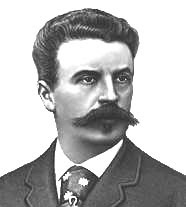 Новели Мопассана
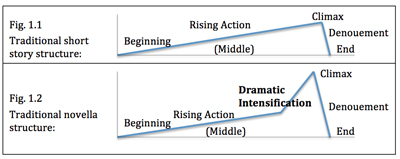 Традиційна: неочікуваний фінал дає нове бачення зав’язку 
Ретроспективна: фінал відомий вже в зав’язку
Контрастна: контрапункт декількох сюжетних ліній
«Пуант полягає в моменті впізнавання, який виставляє в новому світлі нудне життя пересічних людей»
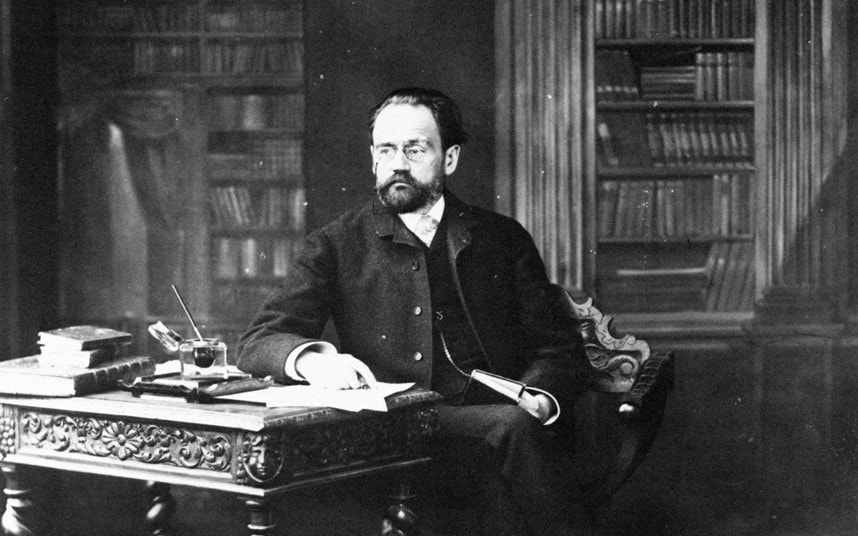 Еміль Золя
«Велика поезія наших часів – це наука»
«Письменник є водночас дослідником та експериментатором»
«Витвір мистецтва – це частинка світобудови, побачена крізь призму специфічного темпераменту»
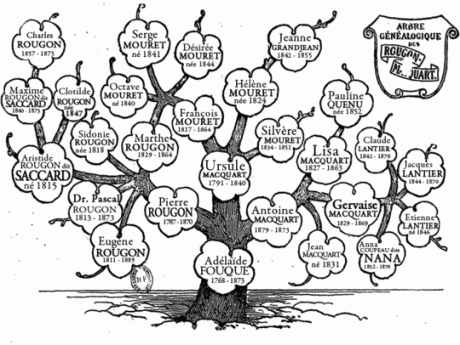 «Ругон-Макари»
Лінія 1: Піднесення Ругонів
Вади: 
алкоголізм, 
безумство
«Людина-звір»
«Жерміналь»
«Його високість Ежен Ругон»
«Дамське щастя»
«Нана»
«Кар’єра Ругонів»
«Черево Парижу»
«Троща»
Час дії: 
   від перевороту 1851 р. 
до Седанської катастрофи 
(1870 р.)
«Гроші»
Лінія 2: Деградація Маккарів
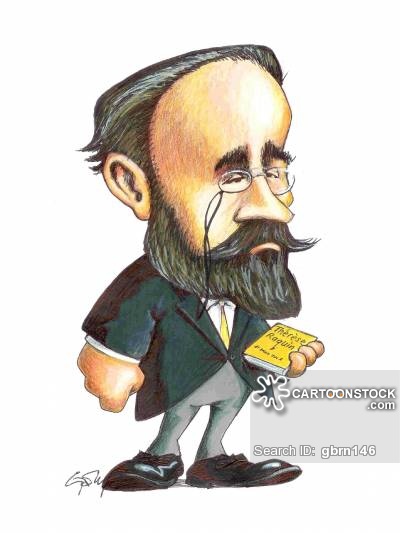 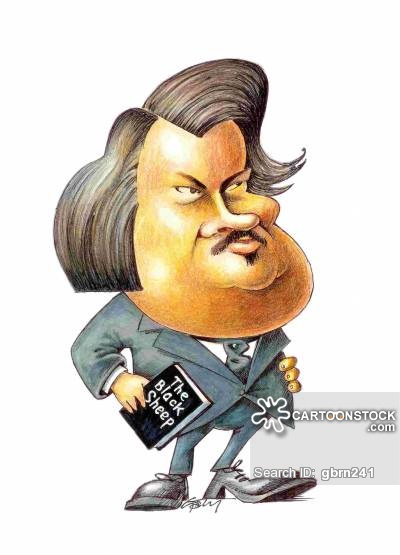 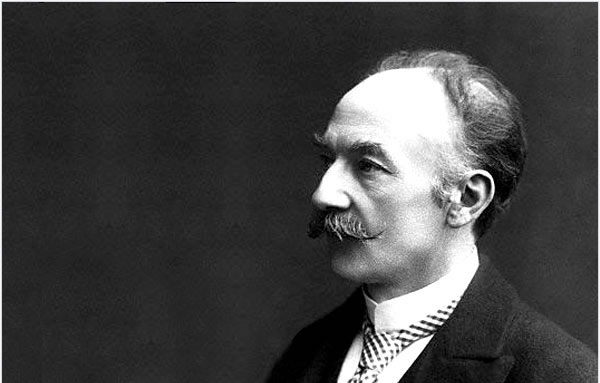 «Стосовно песимізму. Мій девіз: спочатку вірно діагностувати скаргу — в даному випадку хворобу людства — і переконатися в причині; потім шукати ліки, якщо вони є.             Девіз чи практика оптимістів: закрийте очі на хворобу, вживайте перевірену досвідом панацею для приховання симптомів».

Томас Гарді
Томас Гарді: філософія творчості
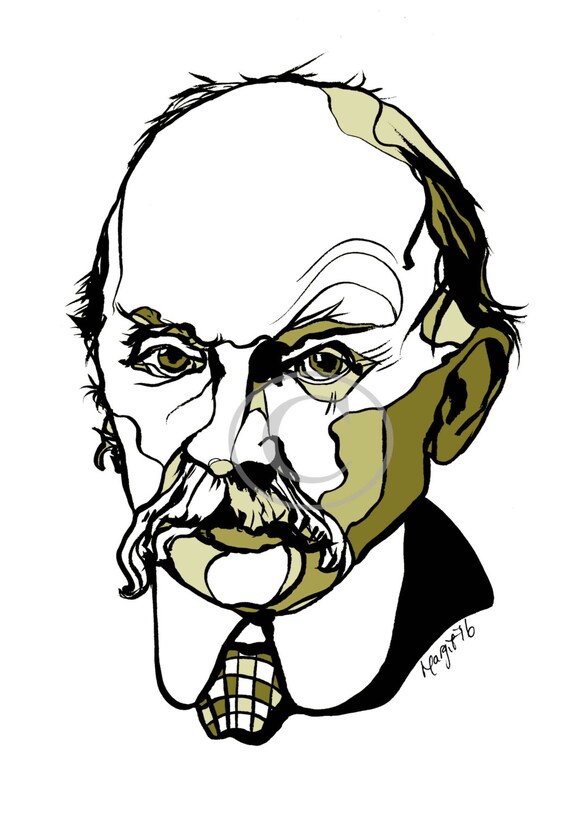 Скепсис
Агностіцизм
«Світ – це психологічний феномен, і явища такі, якими здаються»
Релігія  мораль
«Жінці важко висловити свої почуття мовою, створеною чоловіками»
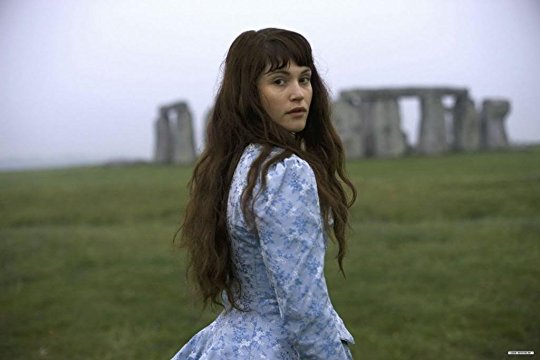 Томас ГардіТЕСС ІЗ РОДУ Д’ЕРБЕРВІЛІВ
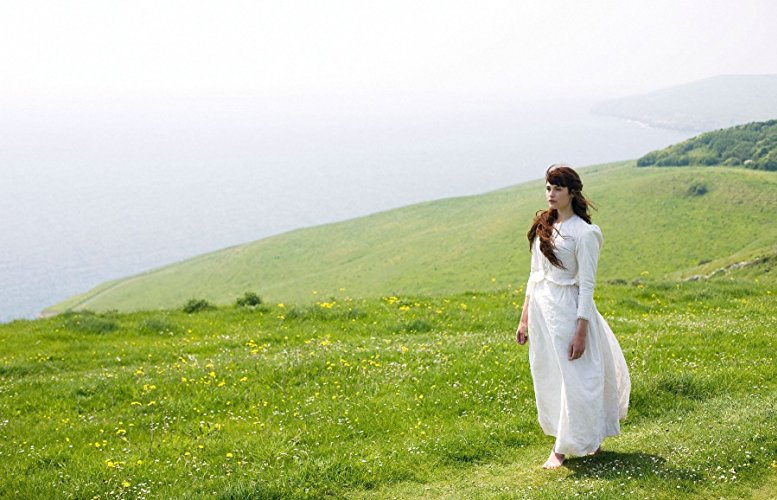 Задум роману
«Чиста жінка, зображена правдиво»
 «Життя на селі так само величне, як і будь-де» 
«Дві сили вступили в гру – вроджене прагнення щастя та сила обставин, що заважала щастю»
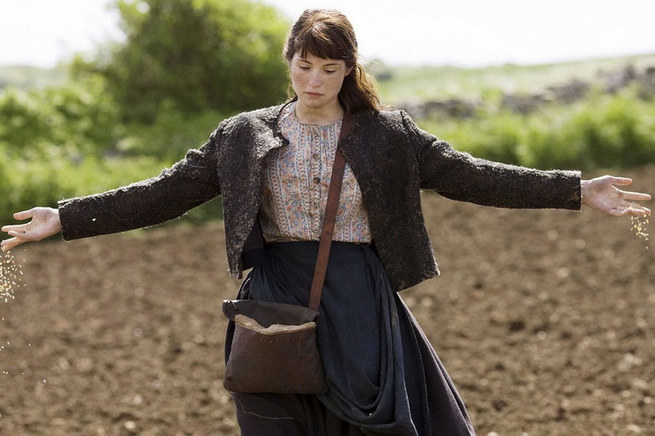 «Бог не на своїх небесах; у світі немає ладу»
Гамартія – трагічний дефект характеру або фатальна помилка, що спричиняє страждання й загострює почуття провини
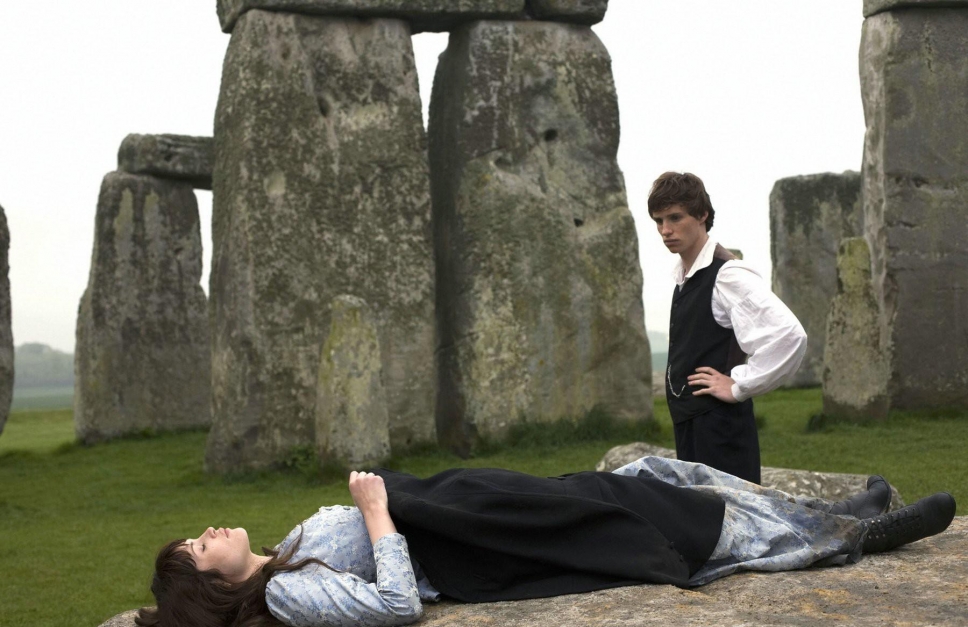 «Краще не згадувати, що ти з твоїм минулим нічим не відрізняєшься від сотень інших людей,  а твоє майбутнє і вчинки такі самі, як у них»
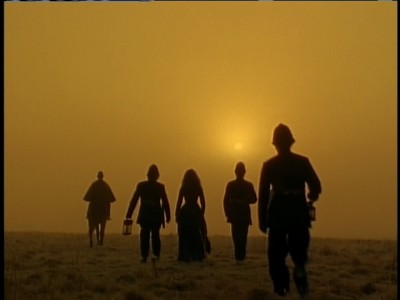 «Може, план світоустрою задуманий і добре, але виконується він погано: зрідка людина приходить на поклик, і той, кого слід любити, з’являється запізно».